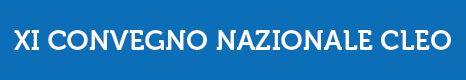 Colangite Biliare Primitiva: Acido Obeticolico dalle 
linee guida alla pratica clinica

Adriano Pellicelli
UOC Malattie del Fegato
Dipartimento Interaziendale Trapianti
Azienda Ospedaliera San Camillo Forlanini
Catania 30 settembre 2018
Caso Clinico
Donna 61 anni

Sindrome depressiva, Appendicectomia

Lieve prurito Astenia

Esame obiettivo  peso Kg 72  Lesioni cutanee da grattamento Altro ndp

Esami
Caso Clinico
Quali indagini ?
Biopsia epatica

RMN colangio

Nessuna
Diagnosi PBC
Diagnosi PBC ALP elevata e presenza di AMA>1:40

Diagnosi di PBC AMA negativa pazienti con ALP elevate e ANA specifici (sp100, gp210)
EASL Linee Guida 2017
EASL linee guida CBP
Valori elevati ALP/GGT
e/o bilirubina diretta
(HBsAg and anti-HCV negativo)
DIAGNOSI
STABILITA
(con o senza esami diagnostici aggiuntivi)
Sospetto di DILI 
Lesione focale; Vie biliari dilatate
Anamnesi, esame obiettivo 
 US Addome
No alterazioni
AMA, ANA
(anti-sp100, anti-gp210)
Autoanticorpi +
Negativi e non anamnesi per farmaci
Stenosi (colangite sclerosante)
Ulteriori Indagini 
Colangio RMN
Non alterazioni
Danno Parenchimale
Lesioni dotti biliari
Biopsia epatica
Non alterazioni
Mutazione Gene
Genetica
Osservazione/rivalutazione
EASL CPG PBC. J Hepatol 2017;67:145–72
Fareste Biopsia in questo paziente?
Biopsia Epatica o no ?
EASL consiglia biopsia epatica nel caso di:
Autoanticorpi negativi
Sospetto di overlap PBC/AIH  o PBC/Nash

Pazienti con PBC presentano caratteristiche di AIH nel 10% dei casi e quindi la Biopsia in questi casi è raccomandata in quanto ha delle conseguenze dal punto di vista terapeutico
EASL Linee Guida 2017
Epatite dell’Interfaccia
AIH
Alta
PBC
PSC
Proporzione PTS
Bassa
LIEVE                    MODERATA                             SEVERA
Criteri Diagnostici per PBC/AIH: Proposte EASL
Diagnosi di PBC  e 2 delle seguenti caratteristiche

(i) ALT> 5 ULN 
(ii) IgG >2 ULN o ASMA+ 
(iii) Presenza di moderata o severa epatite dell’interfaccia

LA BIOPSIA EPATICA E’ OBBLIGATORIA NEL SOSPETTO DI UNA PBC/AIH
PBC NON RESPONSIVA AGLI UDCA
Cause di inadeguata risposta
Reale Resistenza agli UDCA (Criteri di Parigi II)

Poca aderenza alla Terapia con UDCA
PBC/AIH  o PBC/Nash overlap
Celiachia
ALP di altra origine (ossea)
Fareste la Biopsia epatica in pazienti poco responsivi agli UDCA?
Biopsia Epatica nei Non Responder agli UDCA
La biopsia epatica è utile/necessaria in pazienti che non rispondono agli UDCA al fine di differenziare una reale non risposta da forme di overlap

Epatite interfaccia, Duttopenia, Reazione duttulare, cirrosi

La biopsia Epatica e’ necessaria per stratificare il rischio
Casistica parziale UOC Mal Fegato- San Camillo ultimi 2 anni
REVISIONE ISTOLOGICA NO RESPONDER UDCA
33% no responder UDCA
FIBROSI
NUMERO DOTTI BILIARI
COLESTASI
ITTERO
6 mg/ml
CIRROSI
EPATICA
Durata (anni)
LTx
Caso 4
Vanishing duct
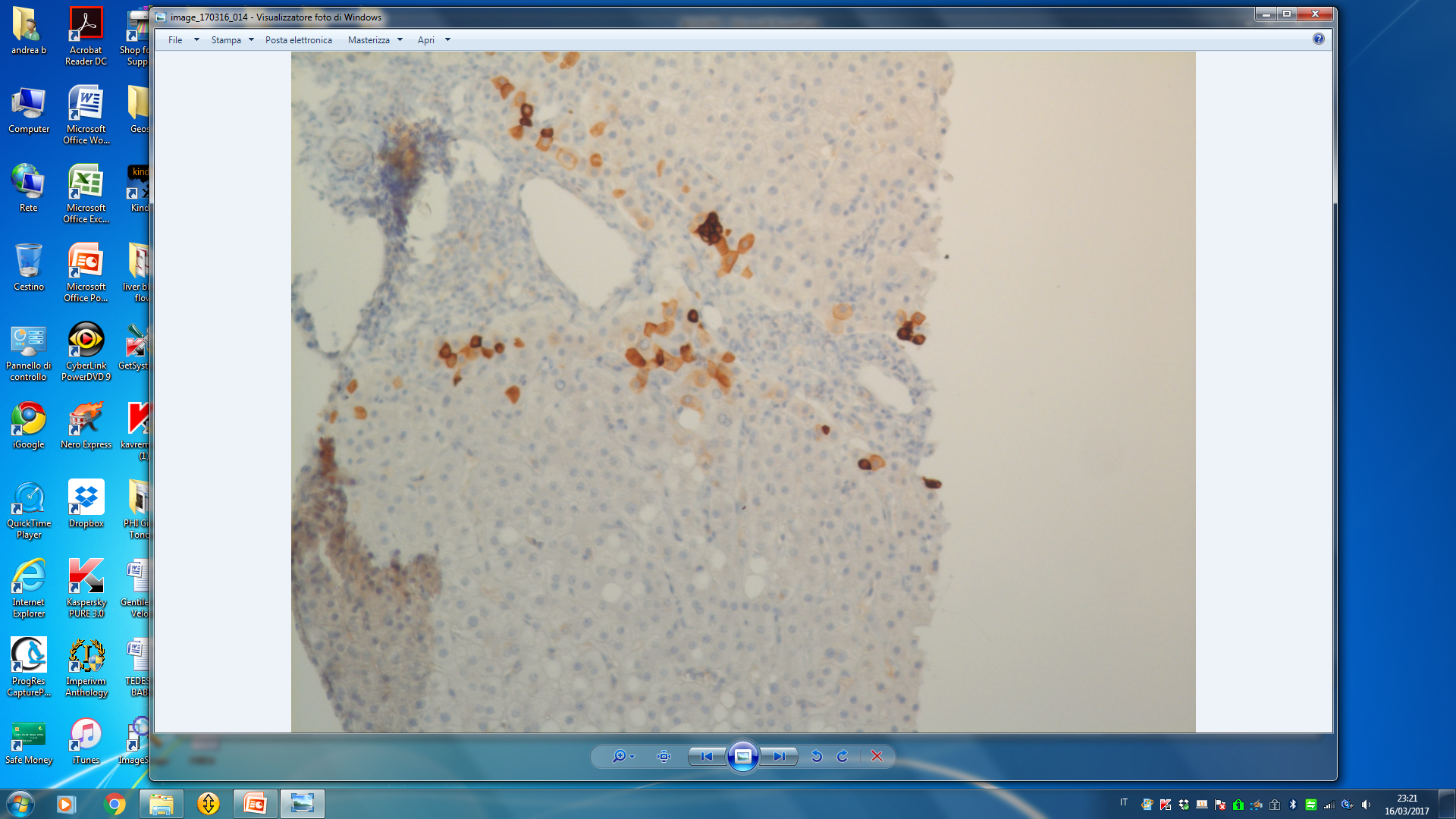 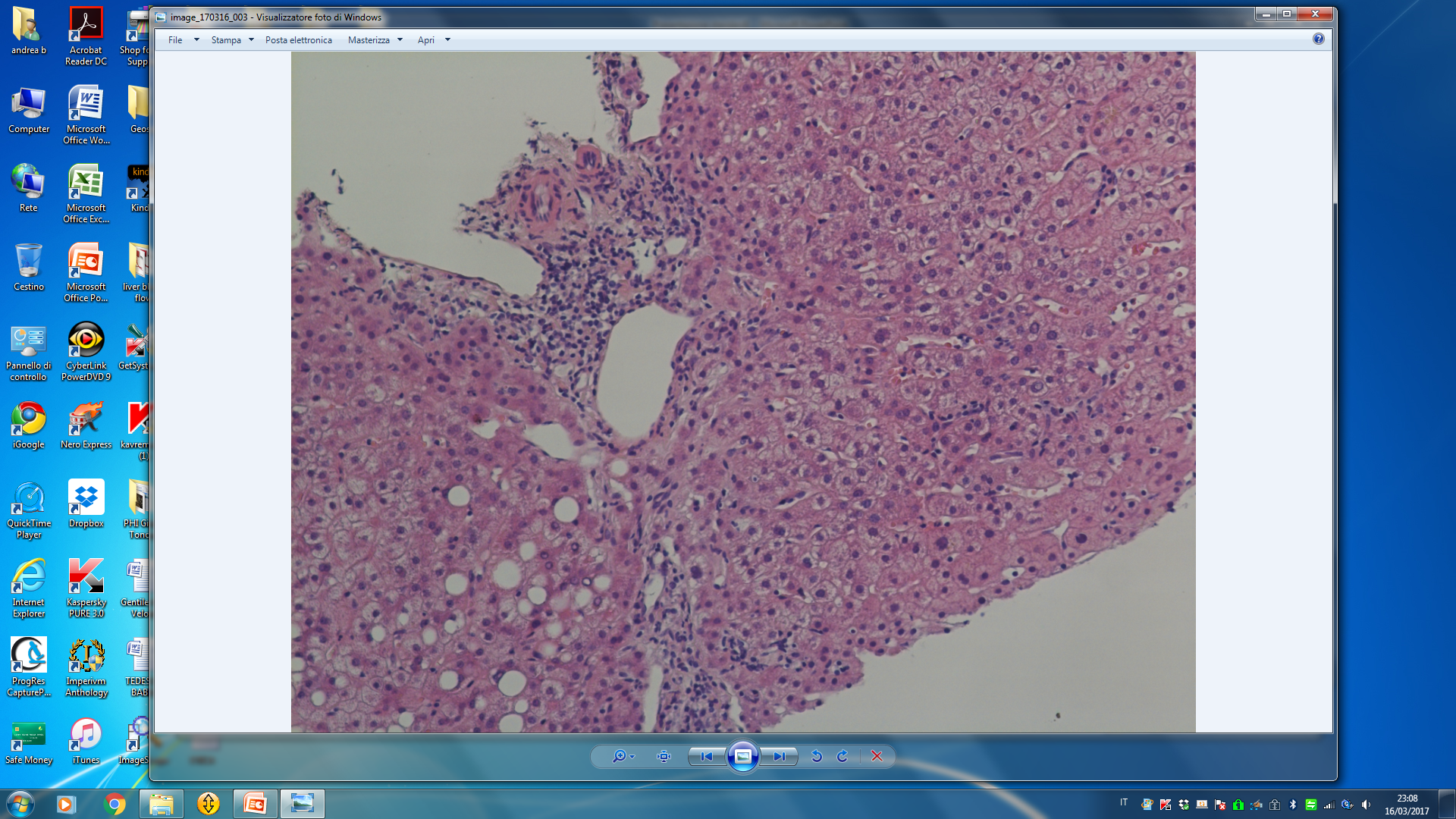 Caso 5
Vanishing duct
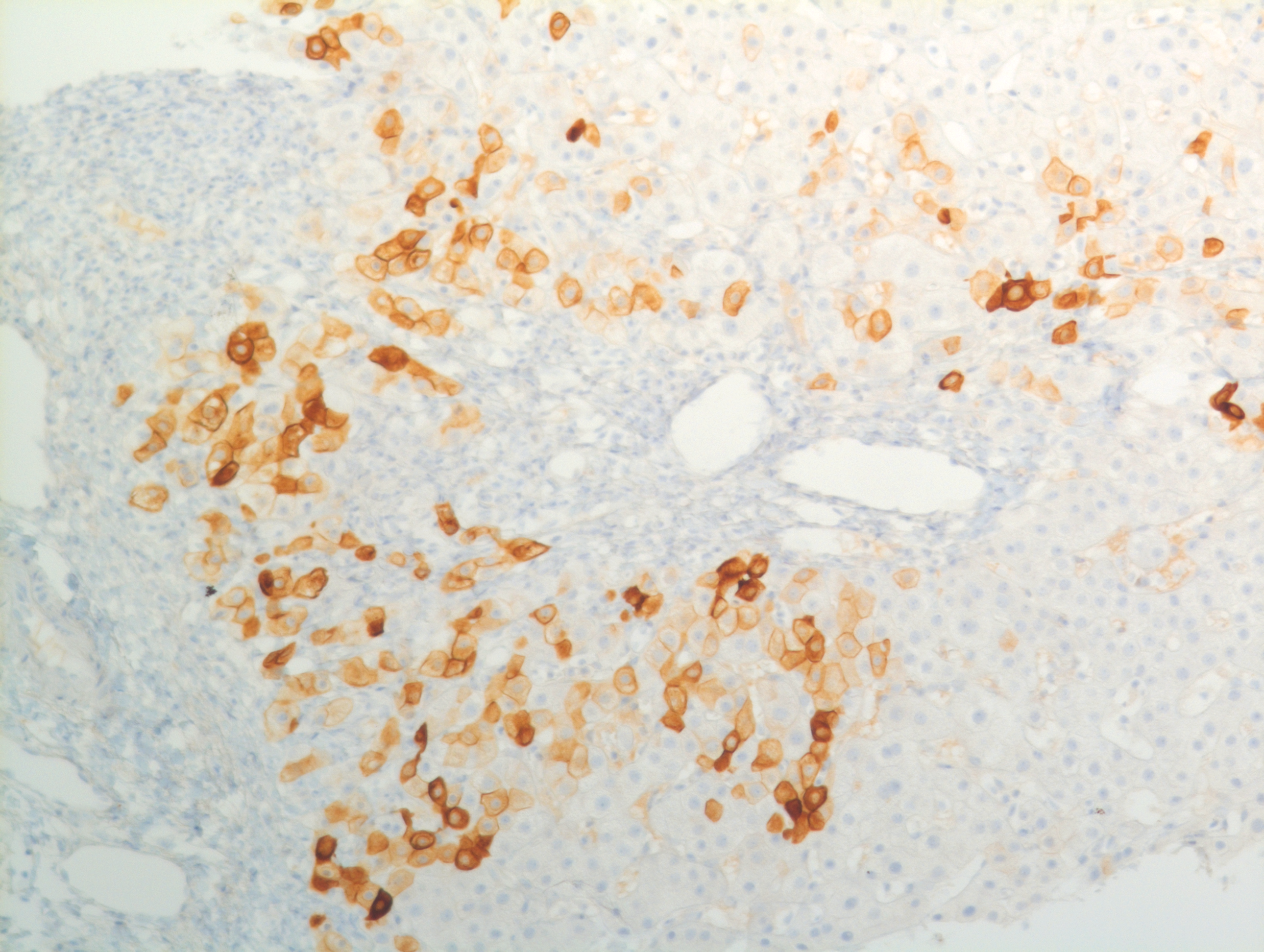 Caso 8
Reazione duttulare
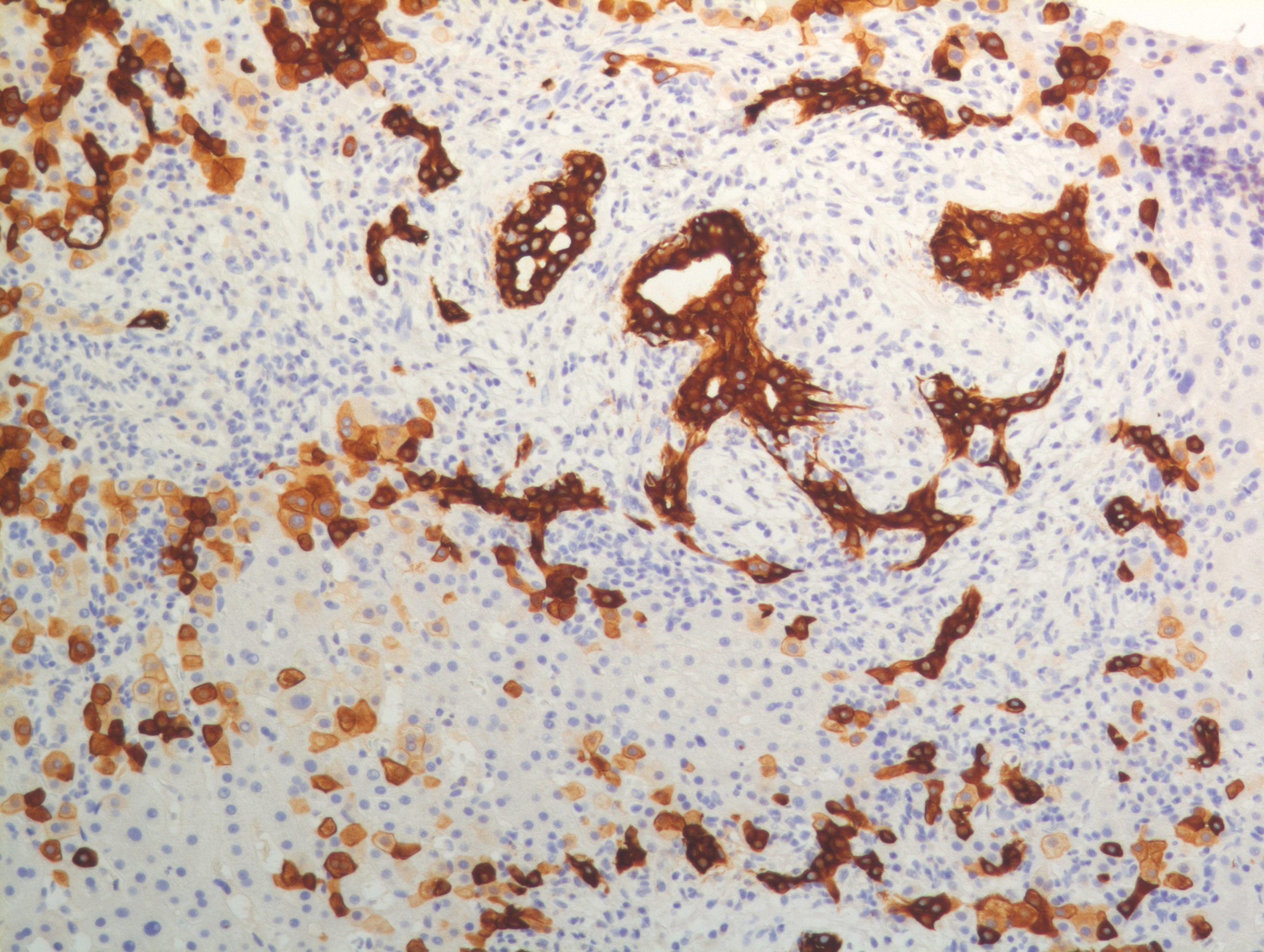 PREDITTORI DI FALLIMENTO AL TRATTAMENTO 
CON UDCA
Sesso  M>F
Presenza  di  ANA (Sp100-Gp210)*
Presenza di Cirrosi/Ipertensione portale 
Duttopenia (vanishing)/cellule intermedie 
Reazione duttulare
Nakamura et al. Hepatology 2007)
Utilità della Biopsia Epatica al baseline in pazienti con PBC biochimica
E’ ipotizzabile una biopsia epatica al baseline  in pazienti con Fibrosi moderata severa/Cirrosi al Fibroscan ?

Sulla base della Biopsia epatica (Vanishing, cellule intermedie, reazione duttulare) è possibile modificare la strategia terapeutica?
“Rescue therapy” in pazienti no rispondenti ad UDCA
FGRF4
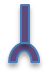 FGF19
FXR
Ac CDC
Ac CDC
Cellule epiteliale ileale
FIBRATI
CELLULE INFIAMMATORIE
TNF alfa
INF gamma
IL17
TGF beta
FXR
Fenofibrati
colesterolo
Acidi biliari
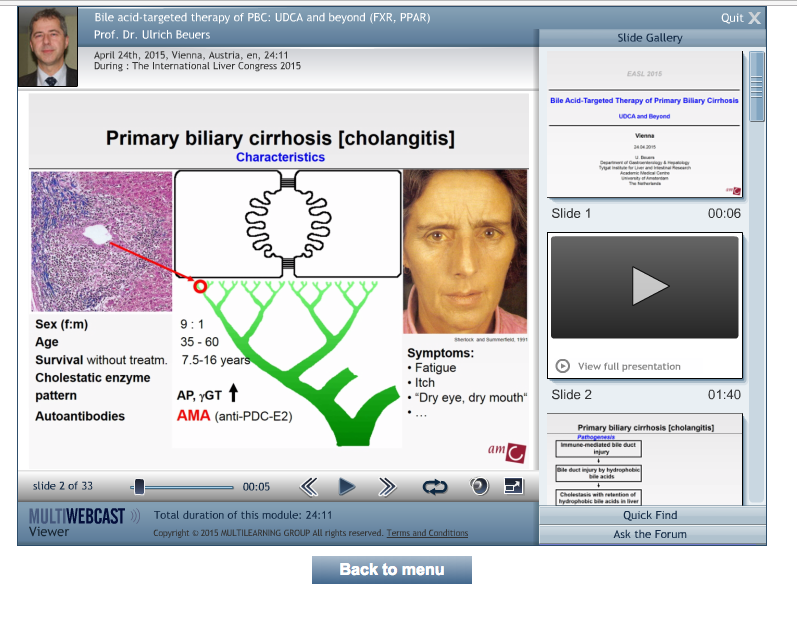 Epatocita
via alternativa
FXR
CYP7A1
PPARα
FXR
Ac CDC
Sintesi Ac. Biliari
Lipogenesi
Gluconeogenesi
 Rigenerazione
Ac CDC
Ac CDC
BSEP
pompa
Canalicolo
biliare
A PLACEBO CONTROLLED TRIAL OF BEZAFIBRATO IN PBC
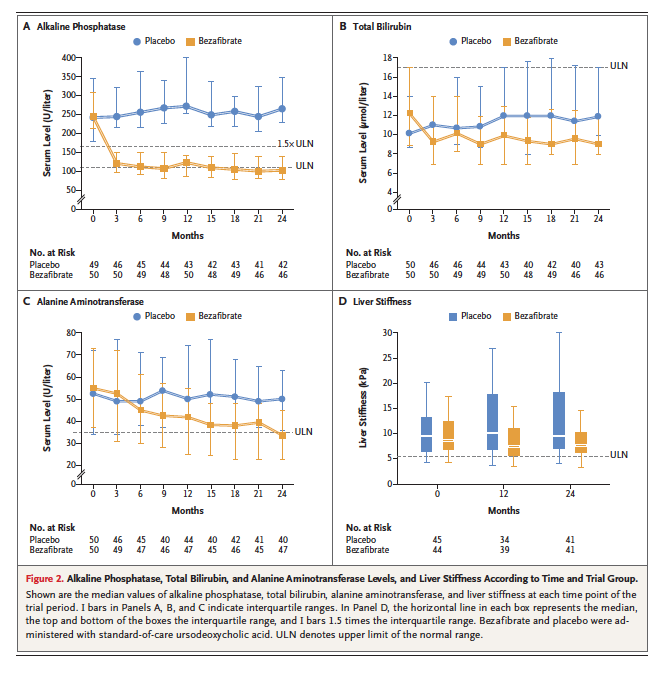 Corpechot  C et al. N Engl J Med 2018
A PLACEBO CONTROLLED TRIAL OF BEZAFIBRATO IN PBC
28 PAZIENTI CON BIOPSIE APPAIATE

BASELINE VS 24 MESI TRATTAMENTO
28 PAZIENTI CON BIOPSIE APPAIATE
No modificazione di 
-grading
-staging
-grado di attività
Corpechot  C et al. N Engl J Med 2018
Acido OBETICOLICO
Acido OBETICOLICO- Meccanismo di Azione
FGRF4
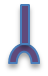 FGF19
FXR
Ac CDC
Ac CDC
Cellule epiteliale ileale
CELLULE INFIAMMATORIE
TNF alfa
INF gamma
IL17
TGF beta
++
Ac Obeticolico
FXR
colesterolo
Acidi biliari
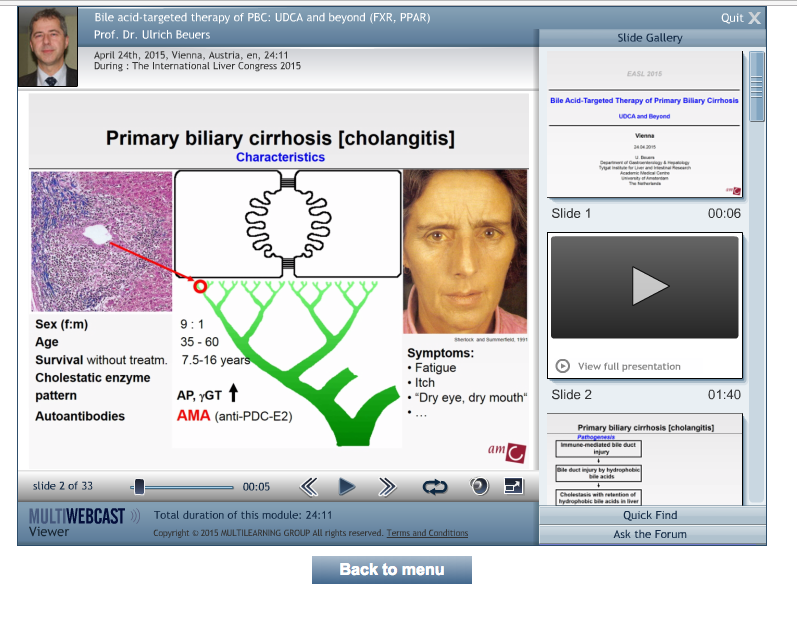 Epatocita
++
++
via alternativa
FXR
CYP7A1
PPARα
FXR
Ac CDC
Sintesi Ac. Biliari
Lipogenesi
Gluconeogenesi
 Rigenerazione
Ac CDC
Ac CDC
BSEP
pompa
Canalicolo
biliare
++
++
OCA A LUNGO TERMINE È ASSOCIATO A REGRESSIONE
 O STABILIZZAZIONE DELLA FIBROSI/CIRROSI IN CBP
Bowlus et al. EASL 2018 (Poster LBP-014)
OCA A LUNGO TERMINE È ASSOCIATO A REGRESSIONE
 O STABILIZZAZIONE DELLA FIBROSI IN CBP
Pazienti %
6 pazienti (46%) presentarono un regressione della fibrosi
4 pazienti con cirrosi presentarono un miglioramento di almeno 1 stadio
Bowlus et al. EASL 2018 (Poster LBP-014)
L’ESPERIENZA DEL GRUPPO CLEO
Acido Obeticolico IN NO RESPONDER UDCA
L’ESPERIENZA DEL GRUPPO CLEO
OCA IN NO RESPONDER UDCA
EVENTI AVVERSI
EVENTI AVVERSI
Pts %
Pts %
Alterazione cutanee
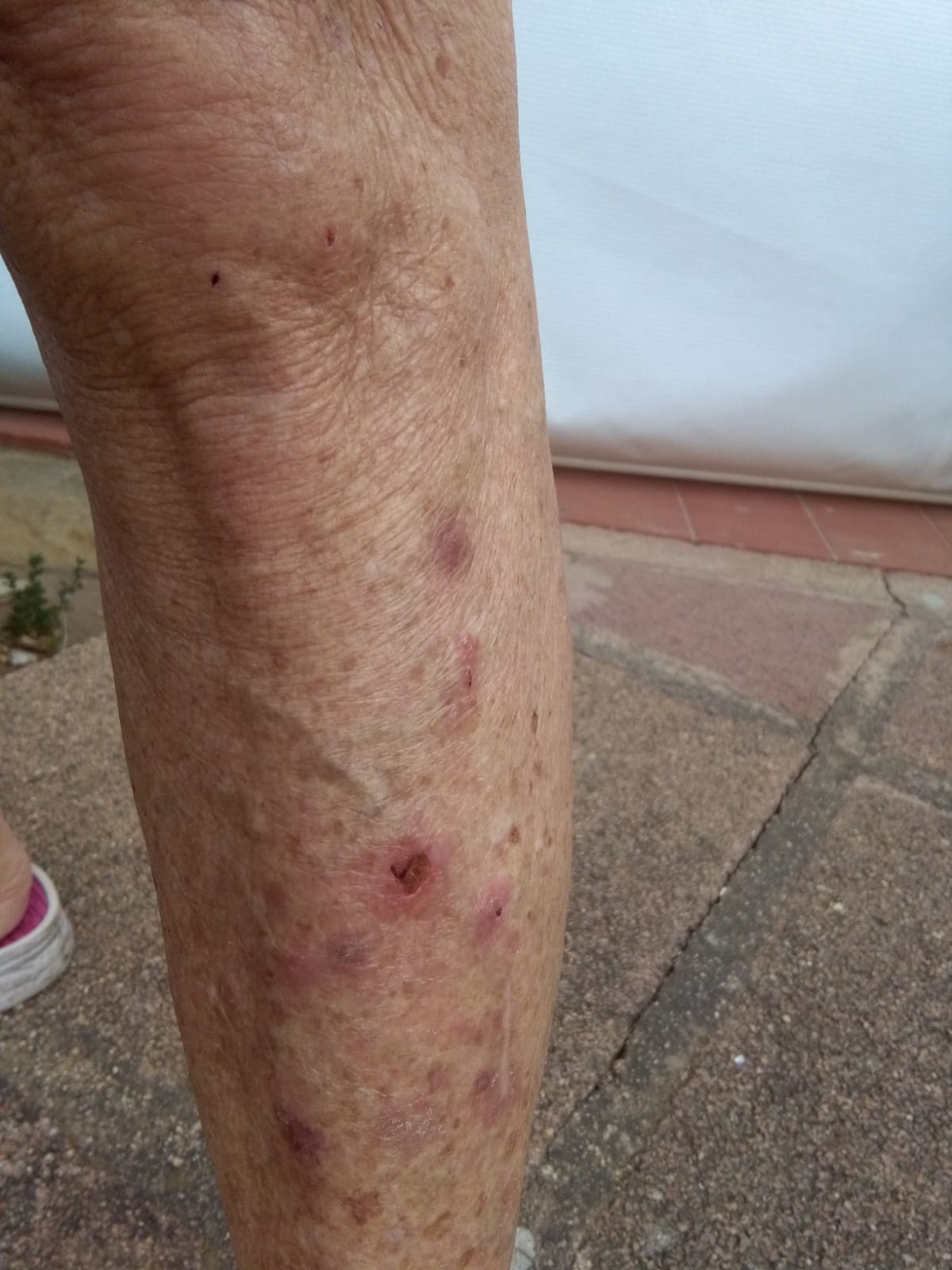 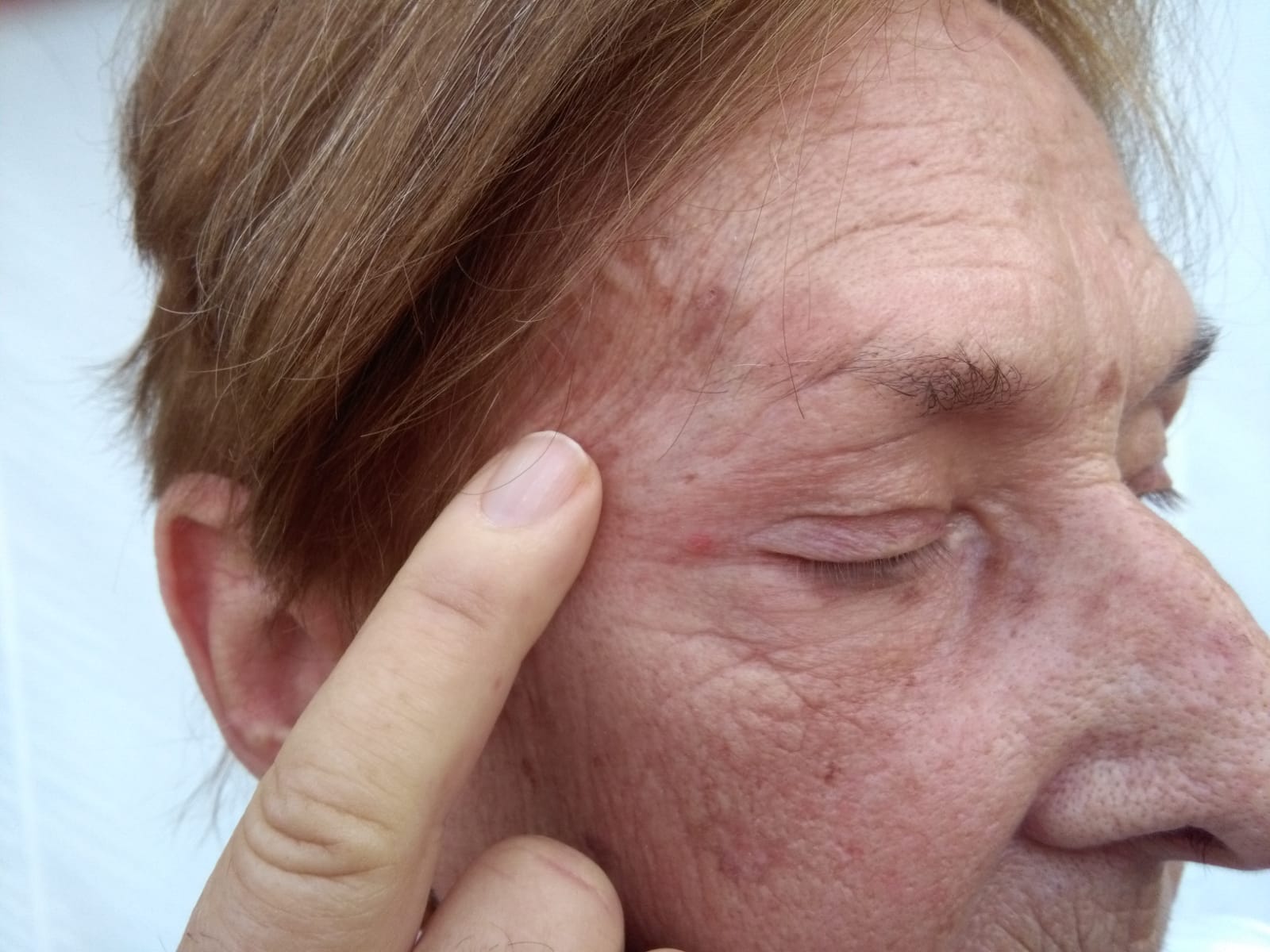 Terapie Alternative
PBC/AR
PBC/S di Sjogren

Alcuni case report di trattamento con Rituximab
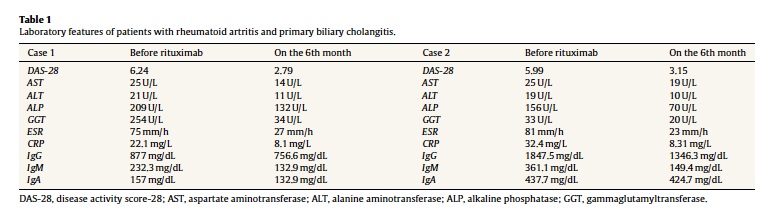 Sargin G et al. Reumatologia 2018 https://doi.org/10.1016/j.reuma.2017.11.014